Factorising
Factorising
Nov 2017
1H Q5
Nov 2017
2H Q16
SAM
3H Q17
1 Marker
May 2018
1H Q27
See also:
Algebraic Fractions
Solving Quadratics
SAM 3H Q17
Factorising
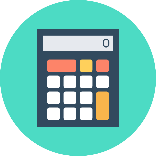 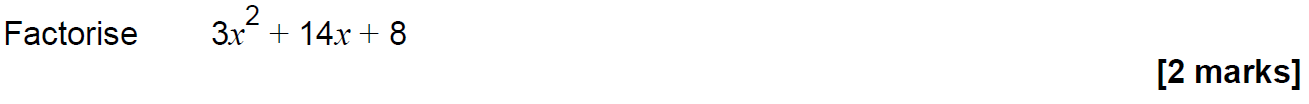 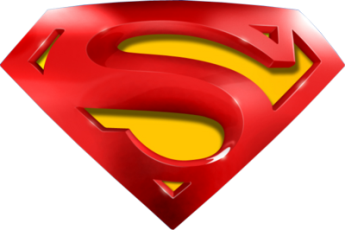 SAM 3H Q17
Factorising
A
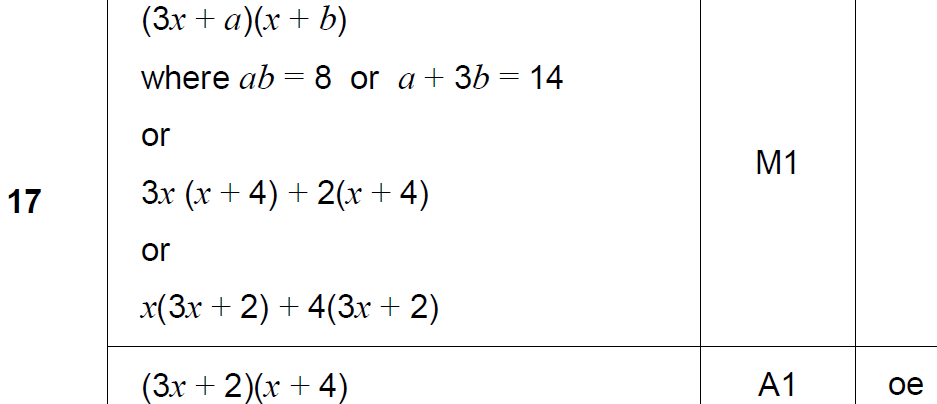 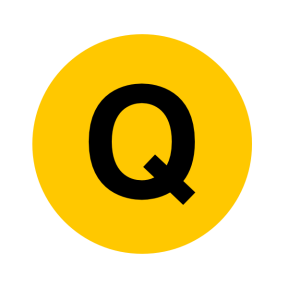 Nov 2017 1H Q5
Factorising
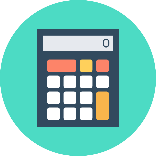 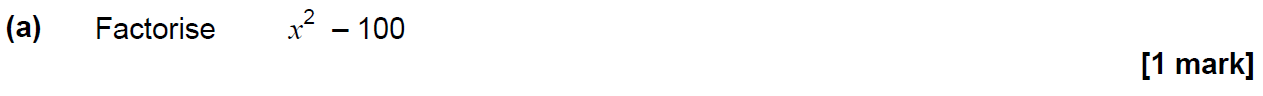 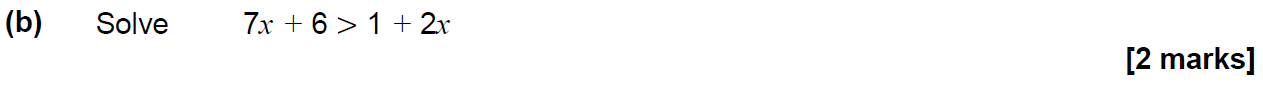 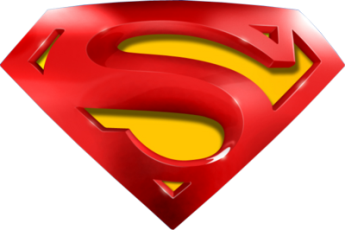 Nov 2017 1H Q5
Factorising
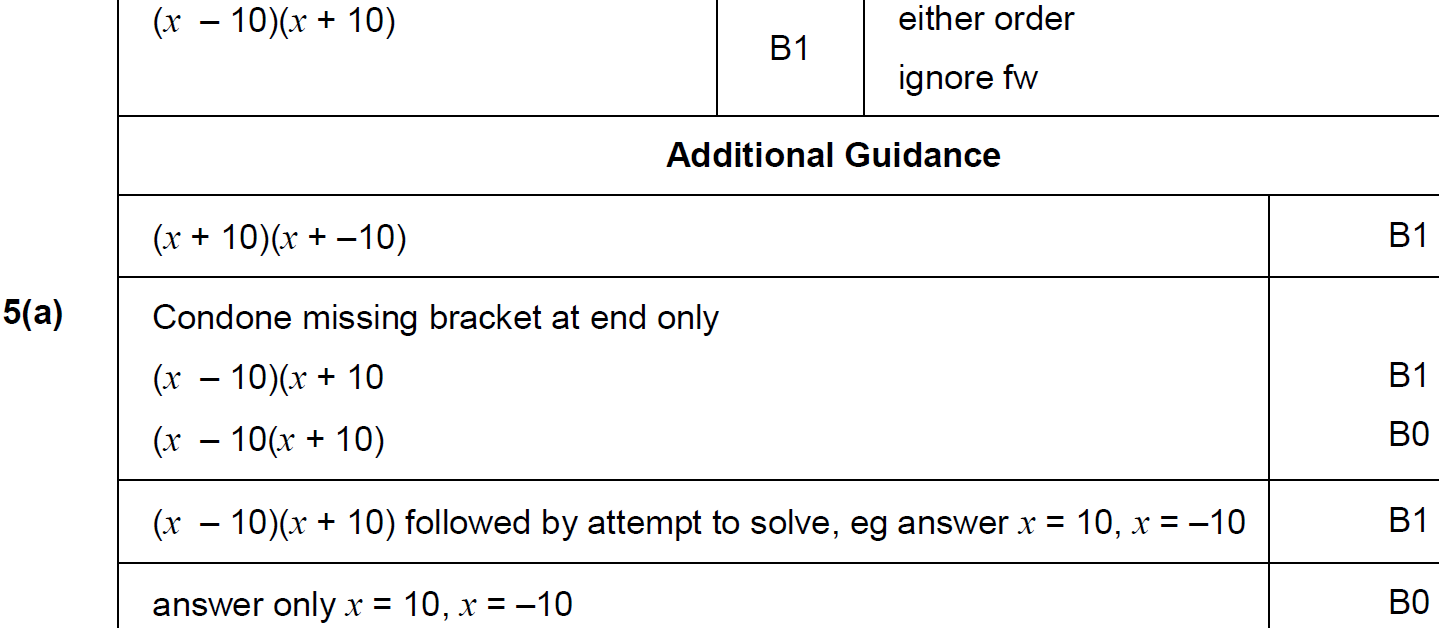 A
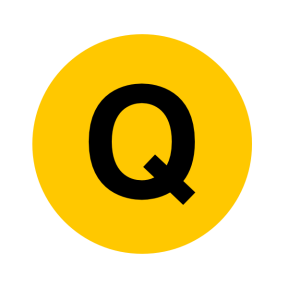 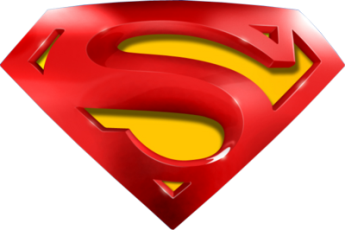 Nov 2017 1H Q5
Factorising
B
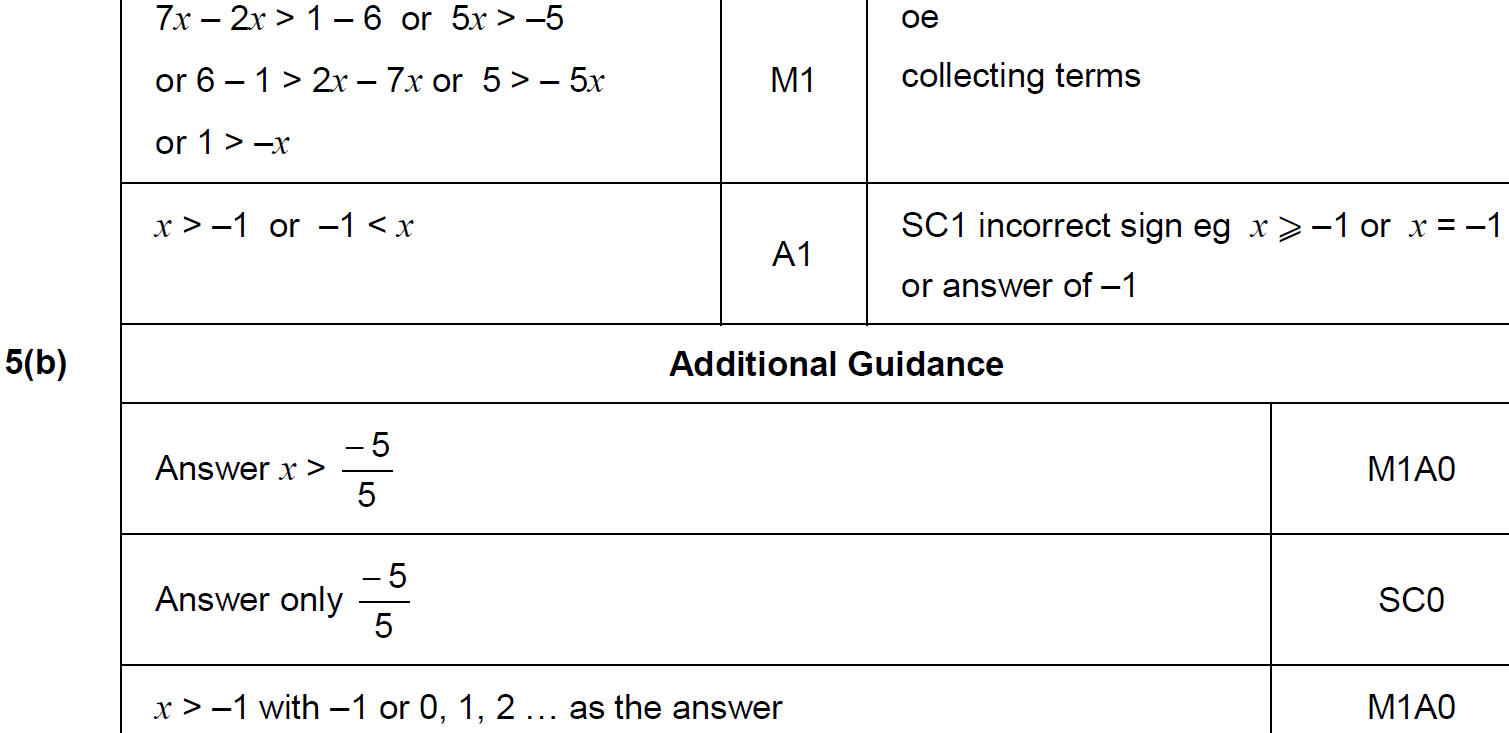 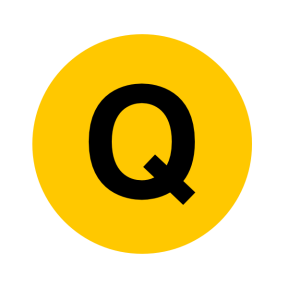 Nov 2017 2H Q16
Factorising
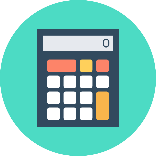 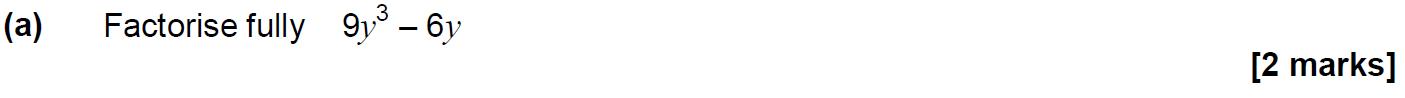 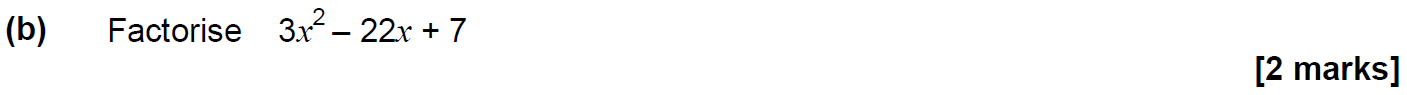 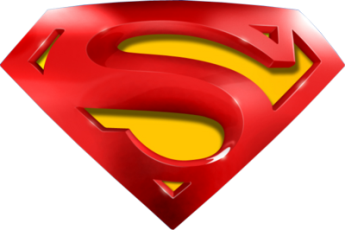 Nov 2017 2H Q16
Factorising
A
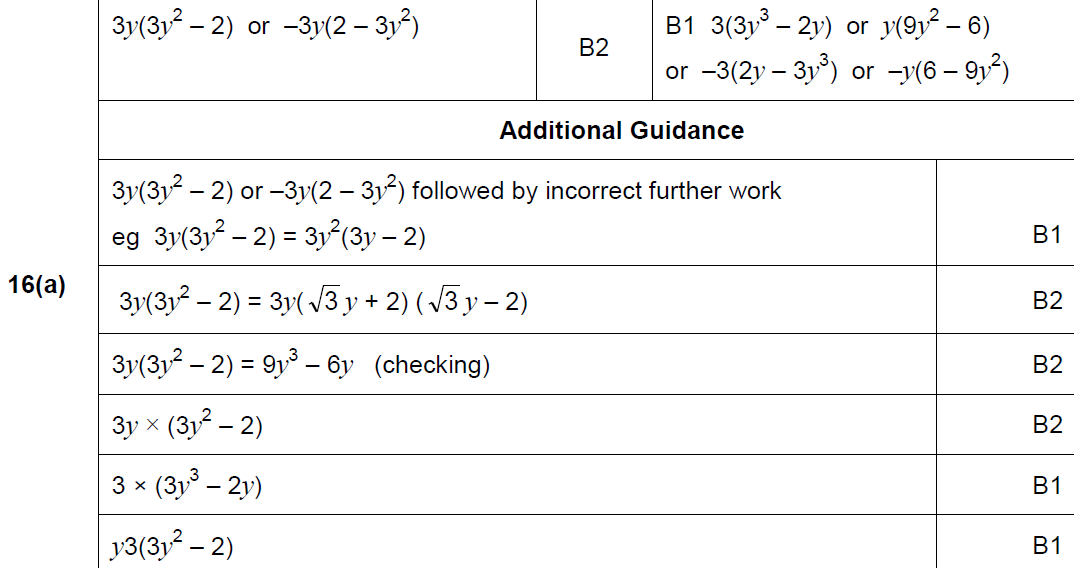 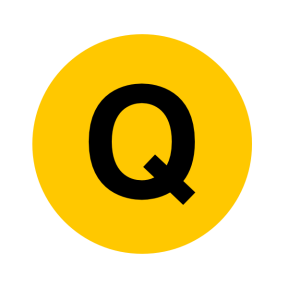 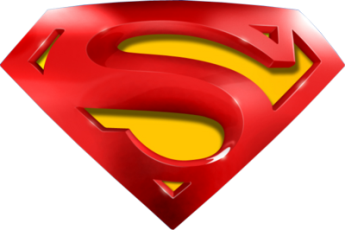 Nov 2017 2H Q16
Factorising
B
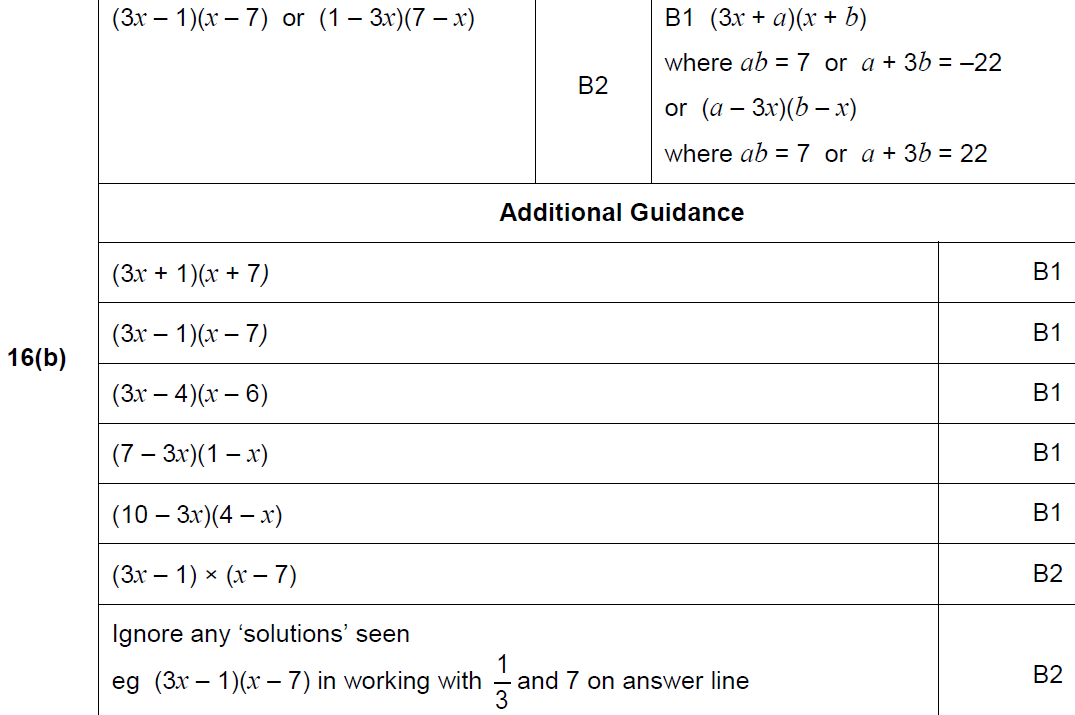 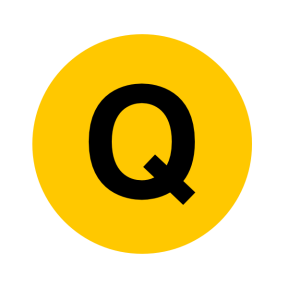 May 2018 1H Q27
Factorising
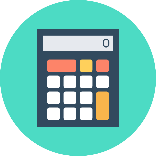 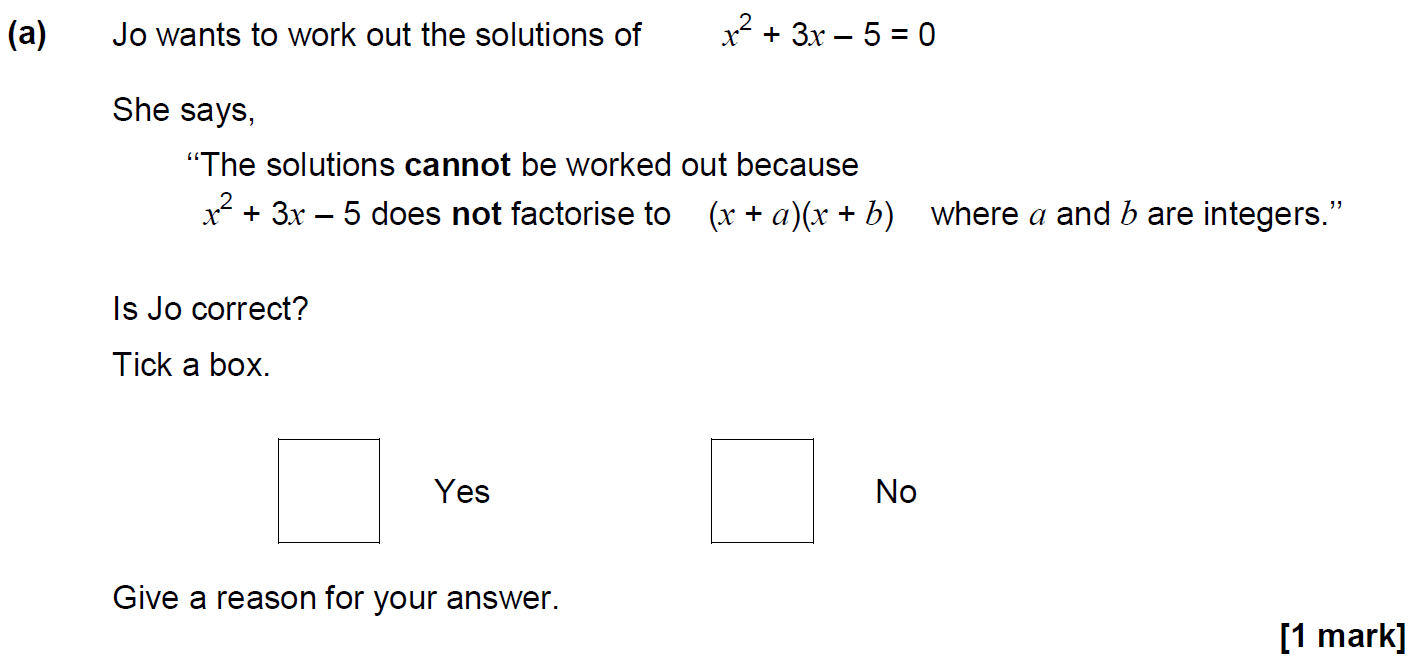 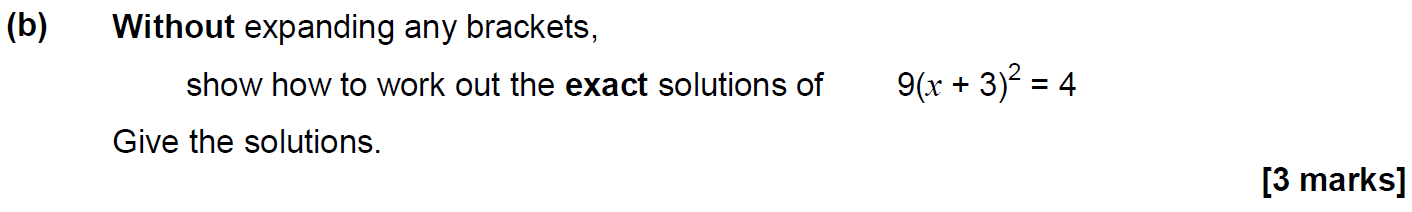 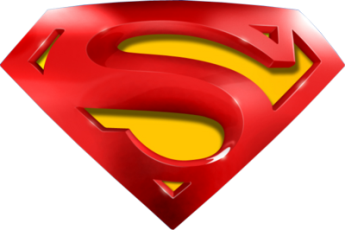 May 2018 1H Q27
Factorising
A
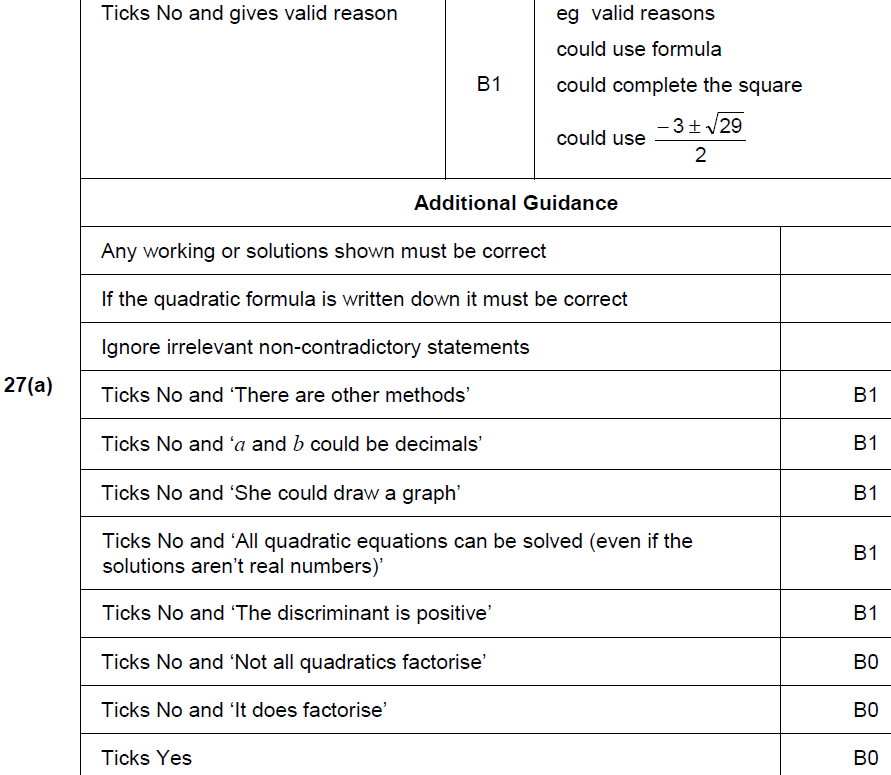 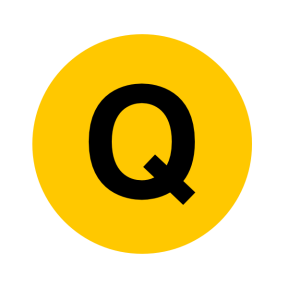 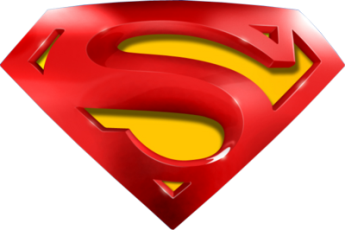 May 2018 1H Q27
Factorising
B
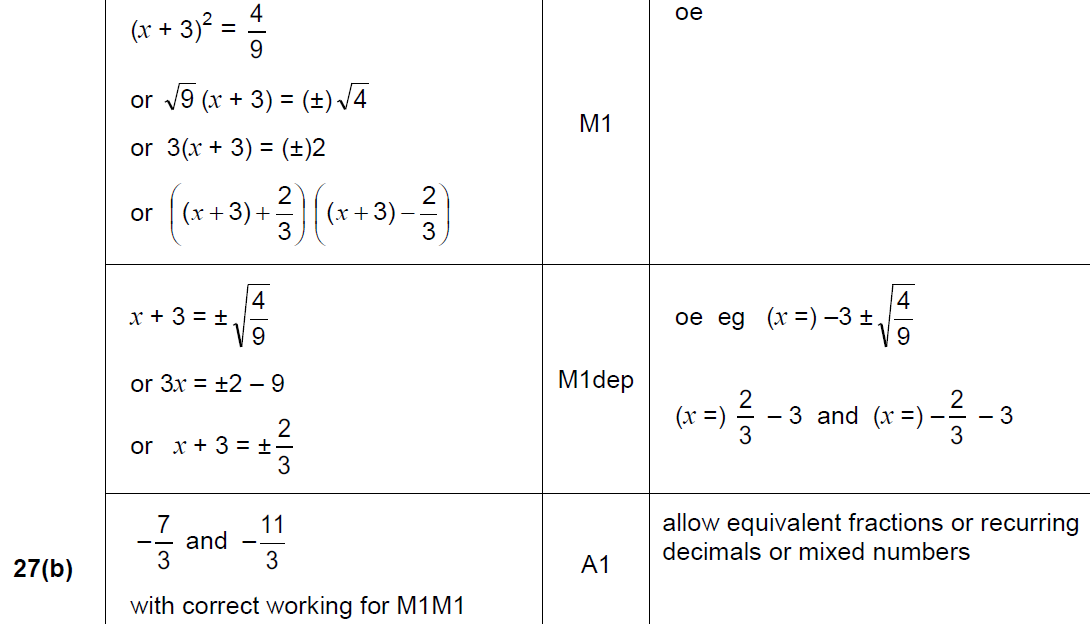 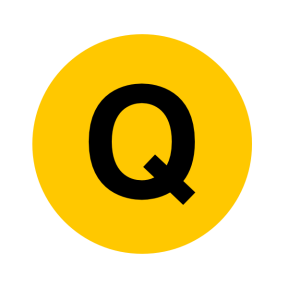 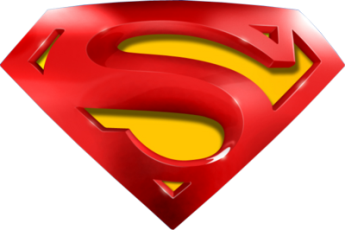 May 2018 1H Q27
Factorising
B notes
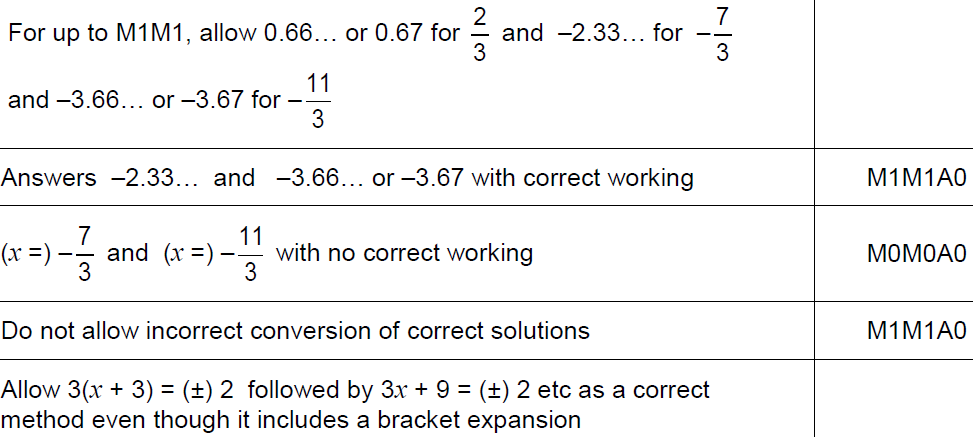 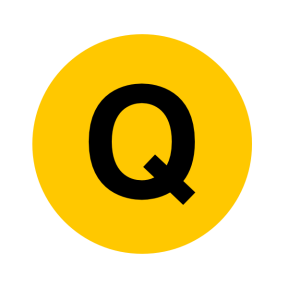